Cene električne energije za domaćinstva u regionu
Konferencija Balkan magazina
Tržište energenata u regionu Zapadnog Balkana
Željko Marković, Deloitte d.o.o. Beograd
Deloitte Leader for Power, Energy & Industrials
Serbia, Republic of Srpska, Montenegro and North Macedonia
Cene električne energije za domaćinstva
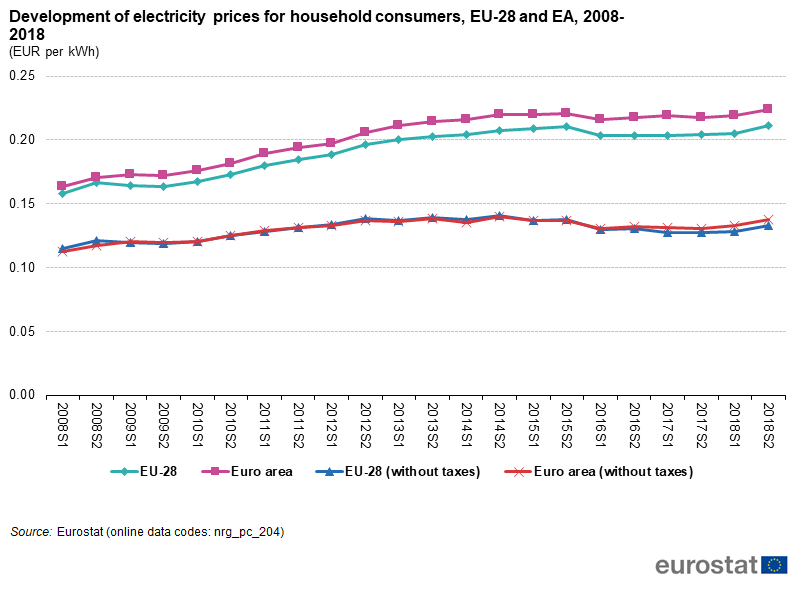 Preged cena električne energije za domaćinstva, EU-28 i EA, u periodu od 2008 – 2018. godine (EUR/kWh)
Rast taksi na EE: 80,6%
Rast cena EE (sa mrežarinom): 15,66%
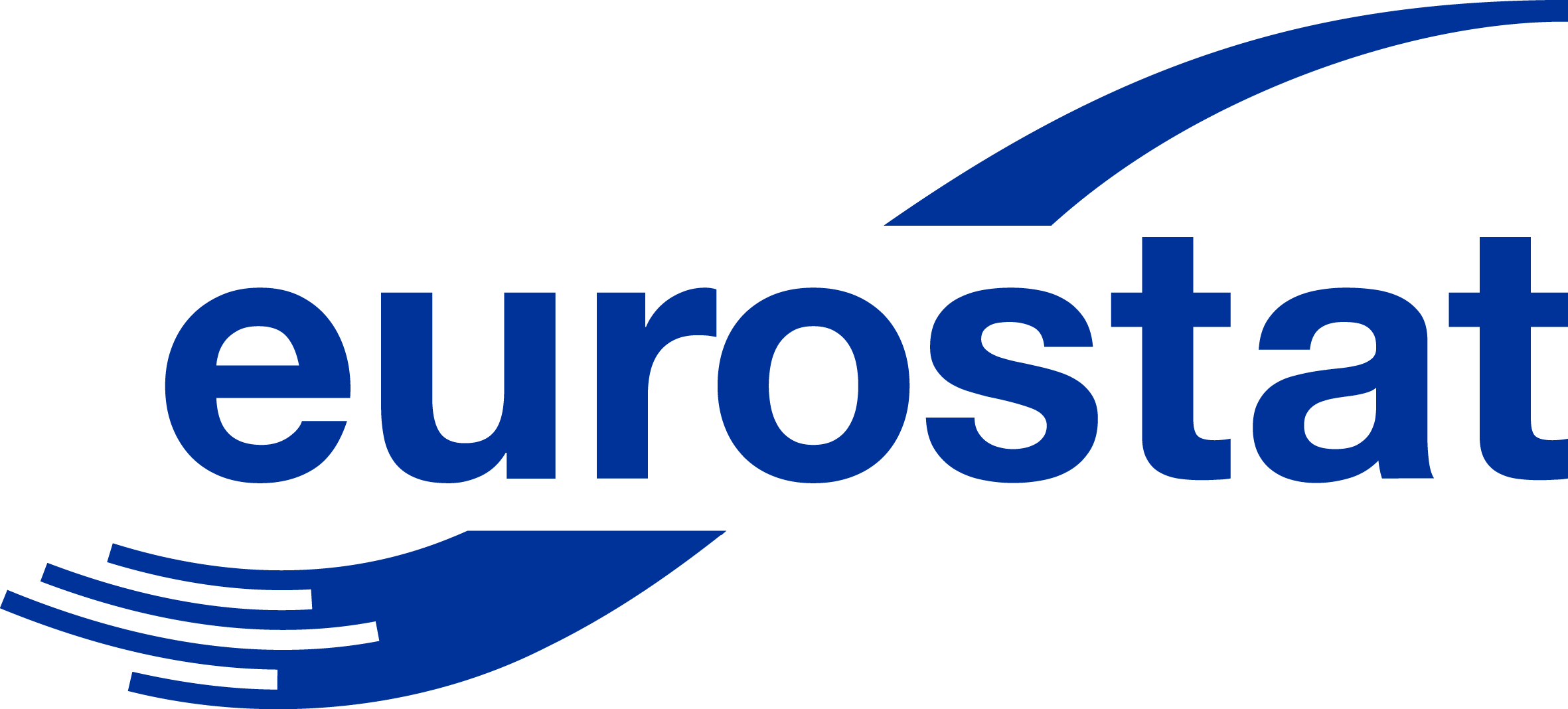 Izvor:
Without taxes - sadrži u sebi cenu električne energije i pripadajuće mrežarine
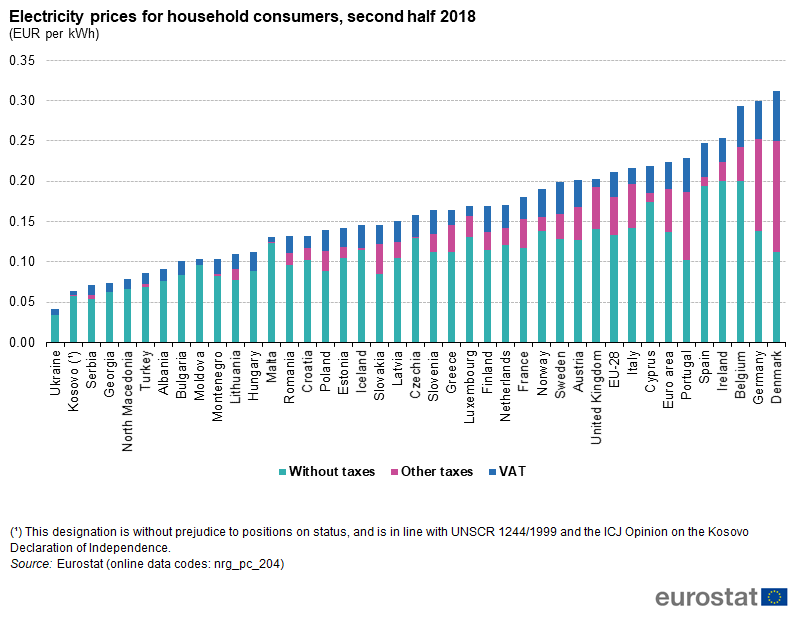 Cene električne energije za domaćinstva u Evropi u drugoj polovini 2018. godine (EUR/kWh)
Without taxes - sadrži u sebi cenu električne energije i pripadajuće mrežarine
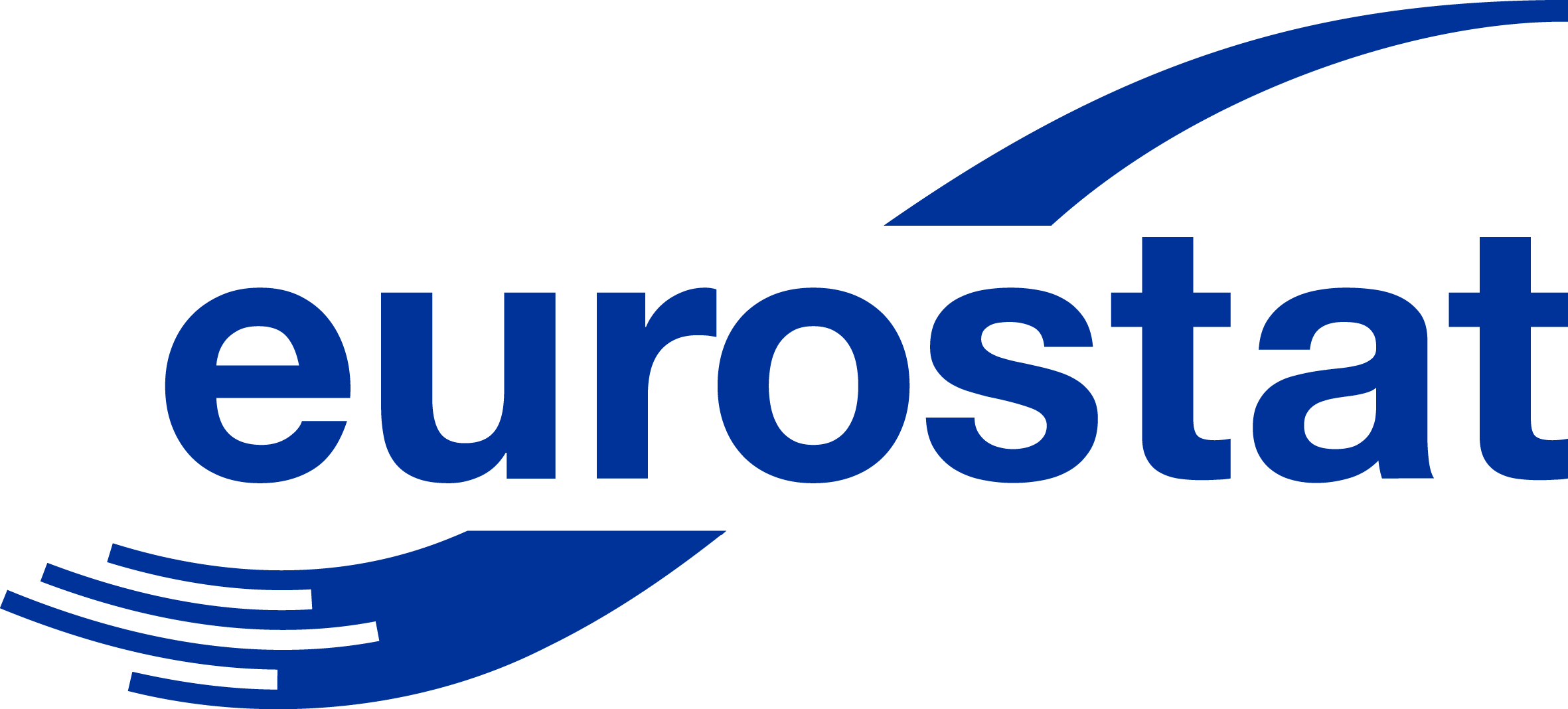 Izvor:
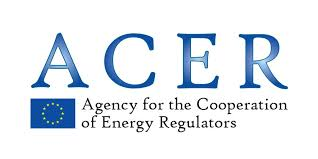 Izvor:
Cene EE za domaćinstva su definisane kao srednja vrednost na nacionalnom nivou sa uključenim svim taksama i porezima, koje važe na početku godine za domaćinstva sa godišnjom potrošnjom od 2500 do 5000 kWh
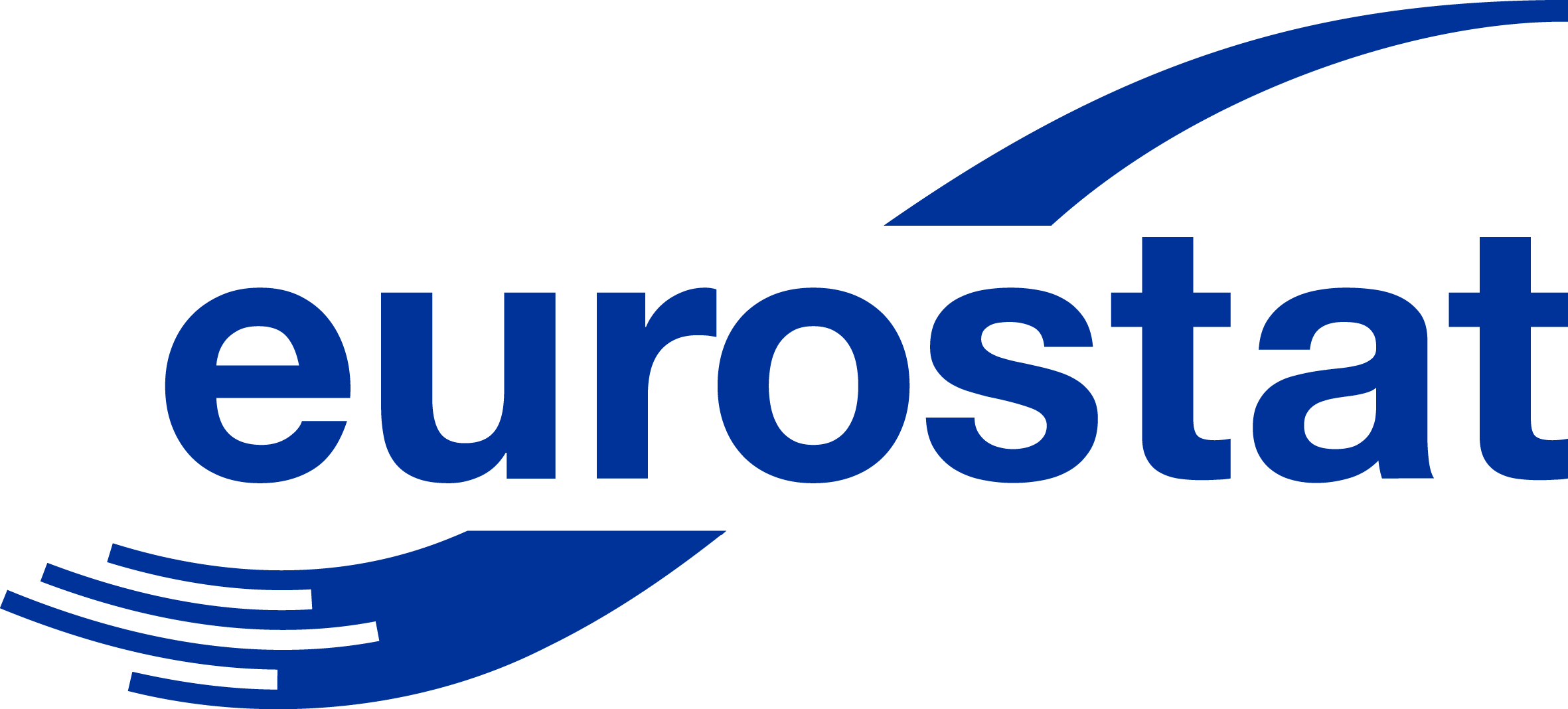 Izvor:
Cene EE za domaćinstva su definisane kao srednja vrednost na nacionalnom nivou sa uključenim svim taksama i porezima, koje važe na početku godine za domaćinstva sa godišnjom potrošnjom od 2500 do 5000 kWh (do ~ 420 kWh mesečno)
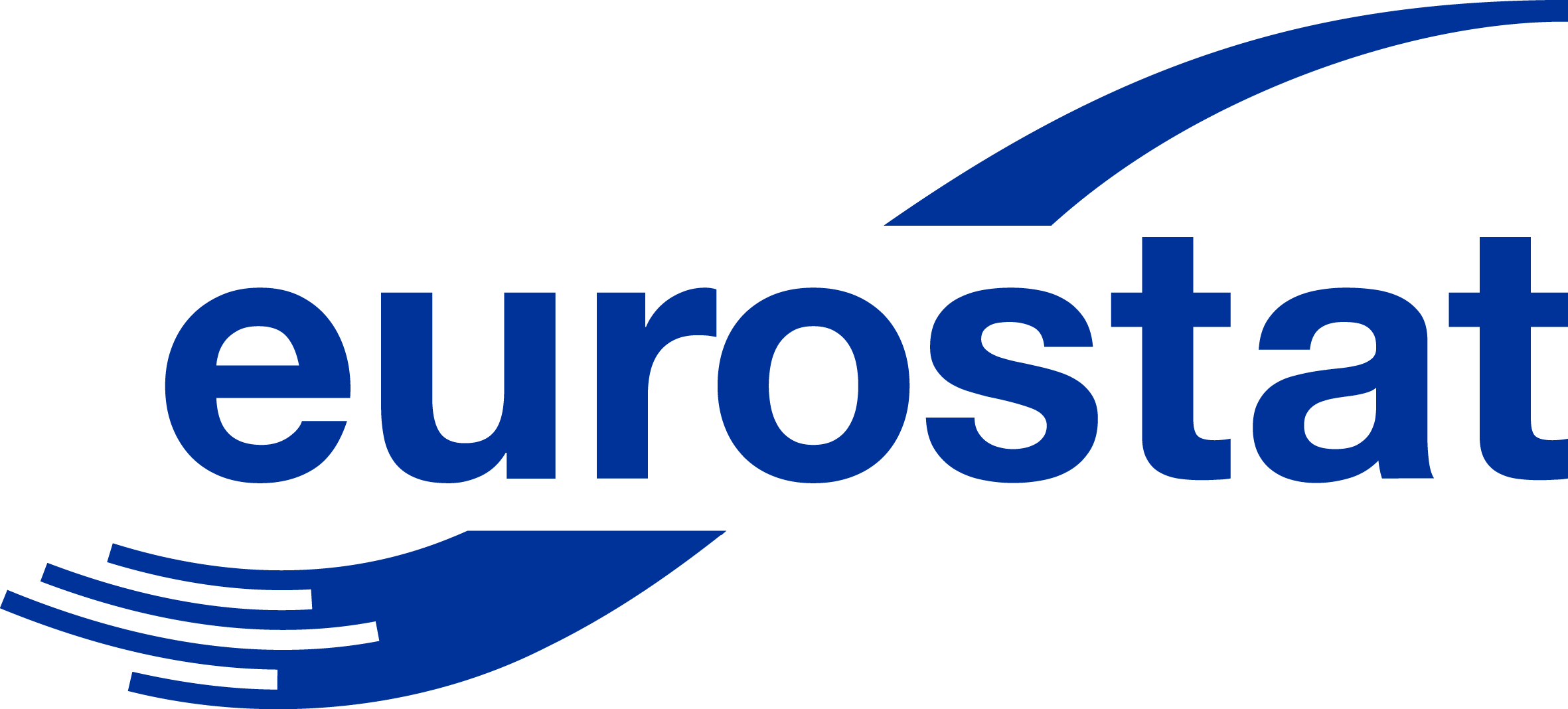 Izvor:
* Cena EE bez taksi i poreza sadrži u sebi cenu same električne energije i pripadajuće mrežarine
Struktura cena kWh po zonama i tarifama
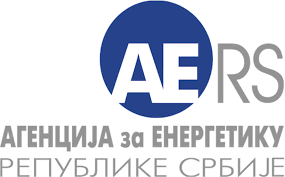 Na nivou 30 dana: Zelena zona 0-350 kWh, Plava zona 351 kWh – 1600 kWh, Crvena zona > 1600 kWh
Izvor:
Struktura cena kWh po zonama i tarifama
JT
VT
NT
Na nivou 30 dana: Zelena zona 0-350 kWh
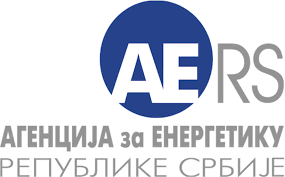 Izvor:
JT
VT
NT
Na nivou 30 dana: Plava zona 351 kWh – 1600 kWh
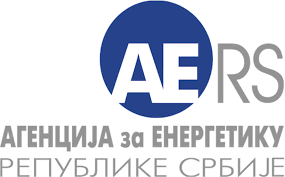 Izvor:
Struktura cena kWh po zonama i tarifama
JT
VT
NT
Na nivou 30 dana: Crvena zona > 1600 kWh
Izvor:
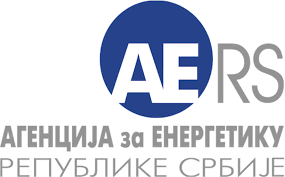 Struktura prosečne cene kWh po metodologiji EUROSTAT-a za Srbiju
6,64 c€/kWh=2,15 c€/kWh+2,92 c€/kWh+0,07 c€/kWh+0,01 c€/kWh+0,39 c€/kWh+1,1 c€/kWh
Ukupna cena           Cena EE        Cena mrežarine  Naknada za OIE  Naknada za UEE        Akciza                 PDV
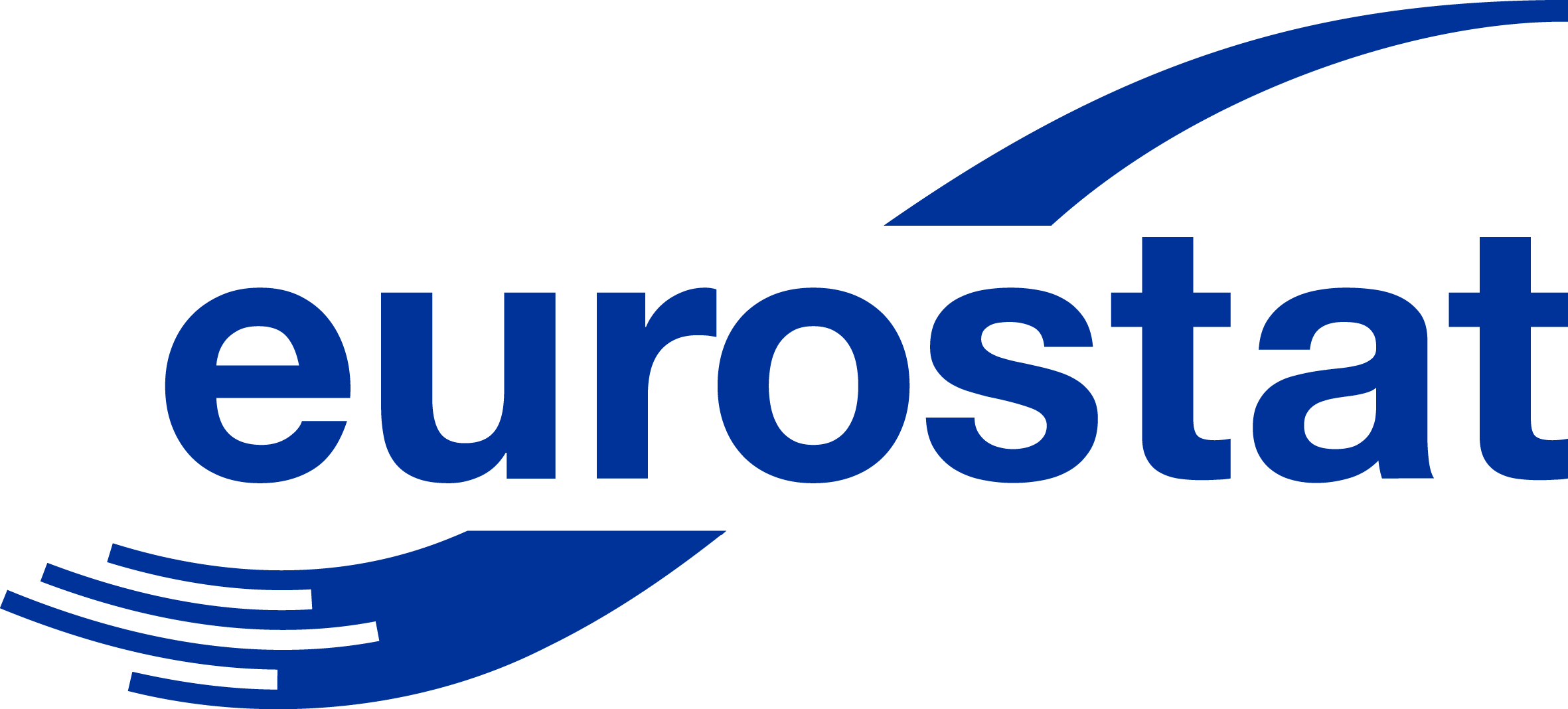 Cena EE za domaćinstva: 21,5 €/MWh
Izvor:
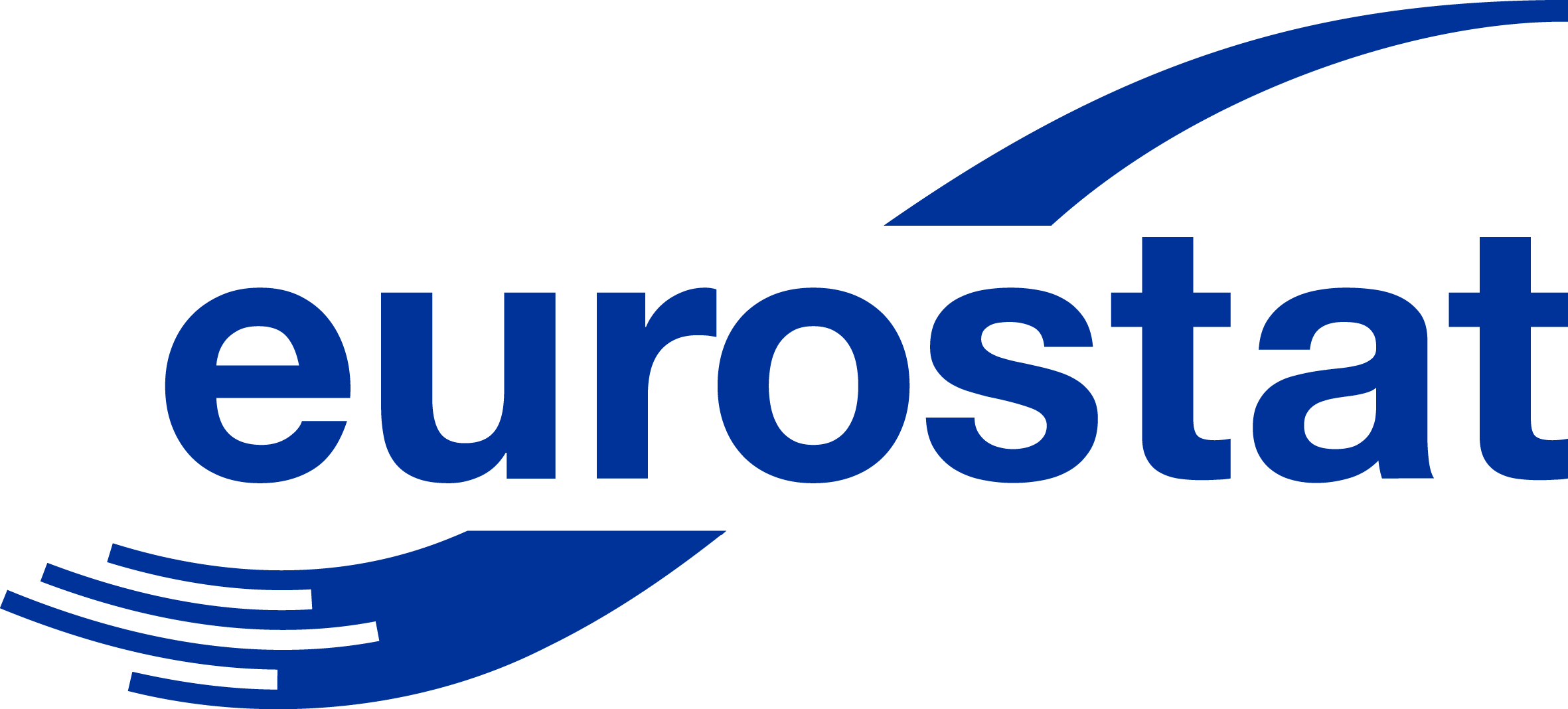 Izvor:
Struktura cene kWh u BiH (c€/kWh) - "Electricity breakdown"
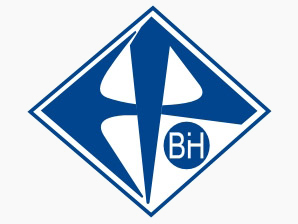 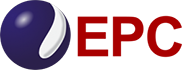 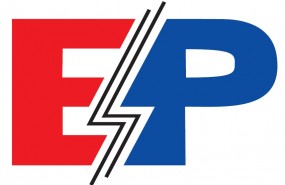 Izvor:
Cena električne energije i mrežarine po kWh
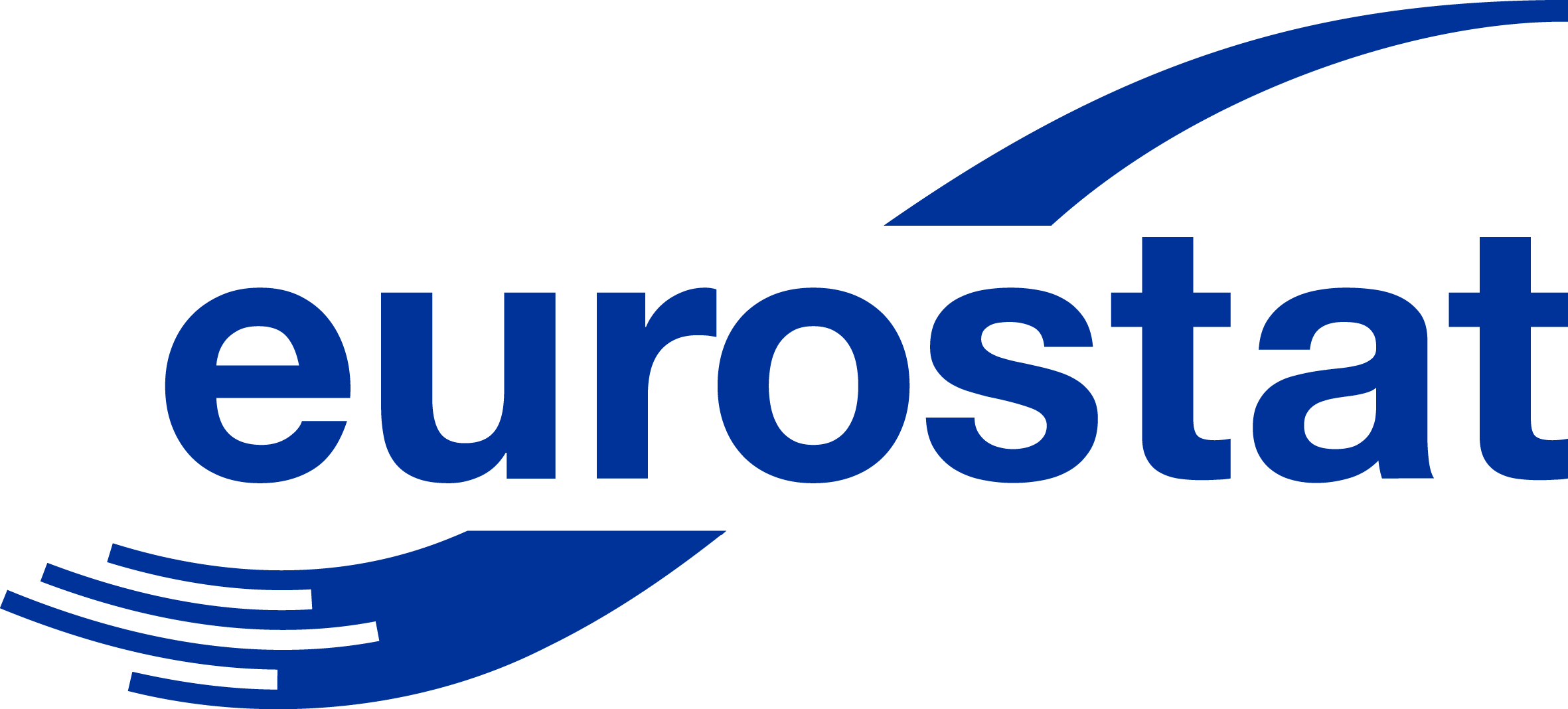 Izvor:
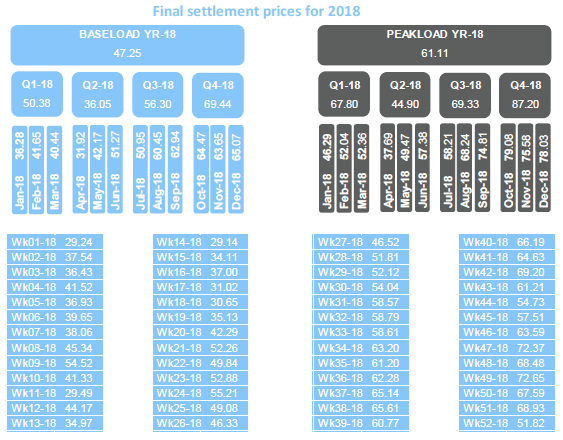 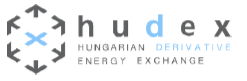 Prosečne cene u maloprodaji i razlika između MP i VP cene („Mark up“) u 2018. godini
Estimirana jedinstvena prosečna cena: 52,2 €/MWh
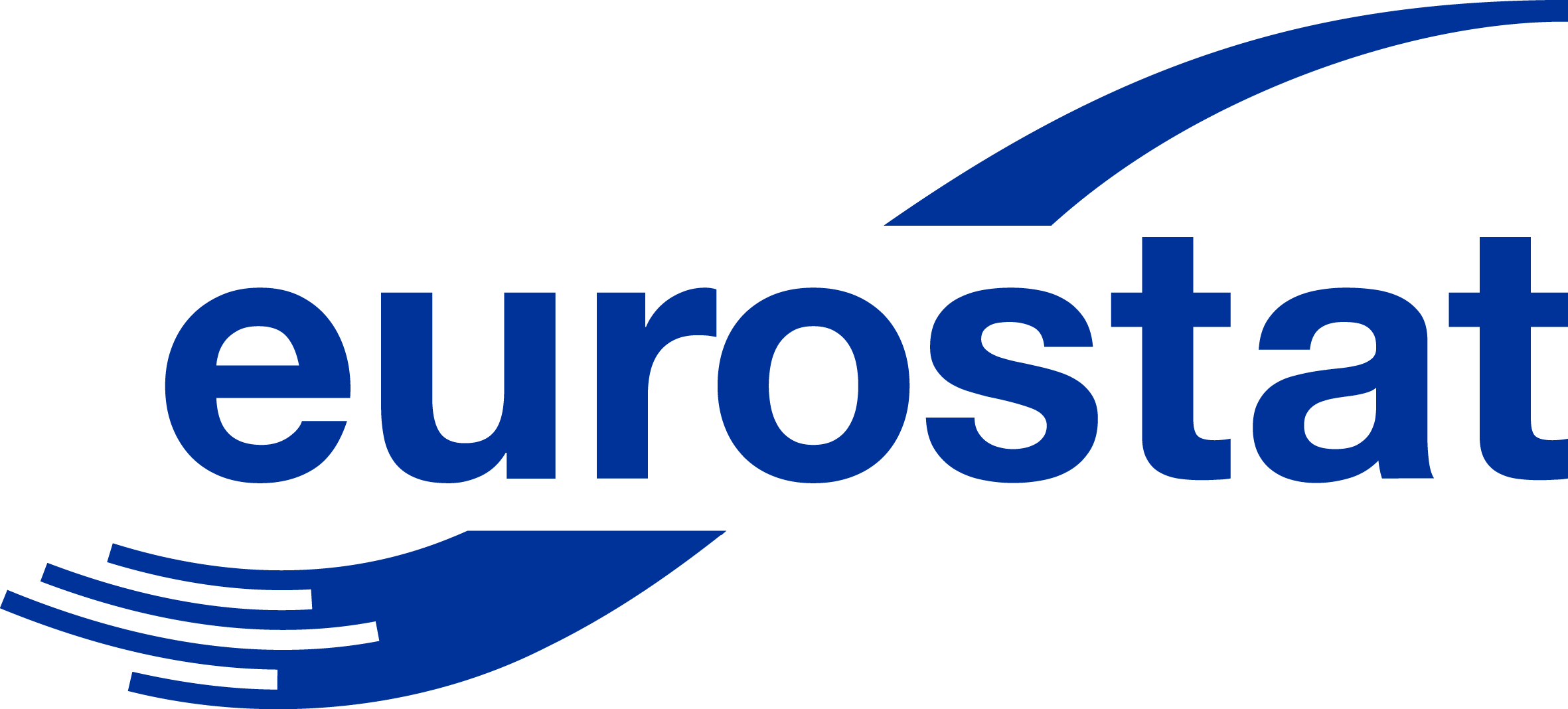 Izvor:
Izvor:
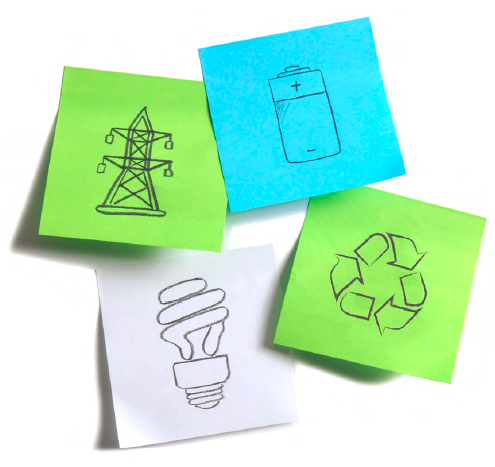 Procena cena* električne energije u zemljama Zapadnog Balkana
* - Studija Energetske zajednice
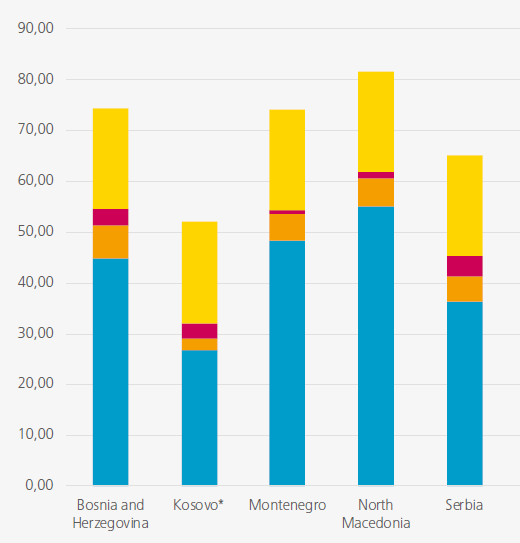 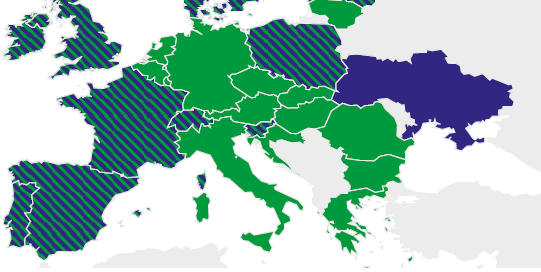 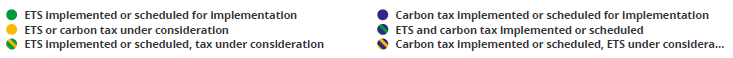 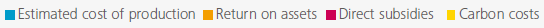 Cene proizvodnje električne energije iz uglja za regionalne članice EZ (u €/MWh)
(https://carbonpricingdashboard.worldbank.org/map_data)
Izvor: Energetska zajednica
Izvor: Svetska banka
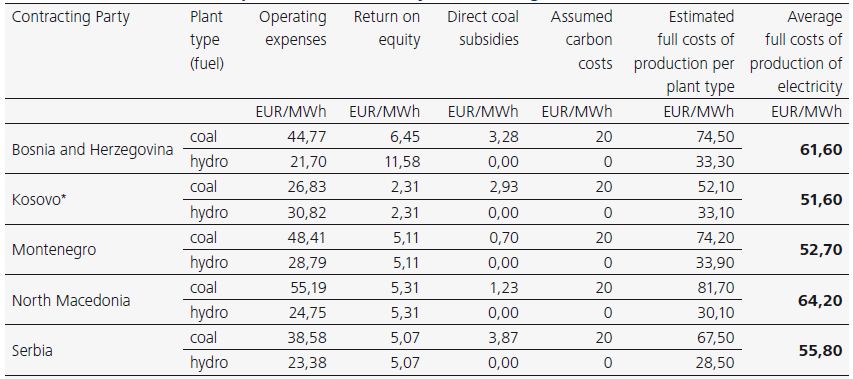 Estimacija troškova proizvodnje električne energije iz uglja i hidro-potencijala
Izvor: Energetska Zajednica
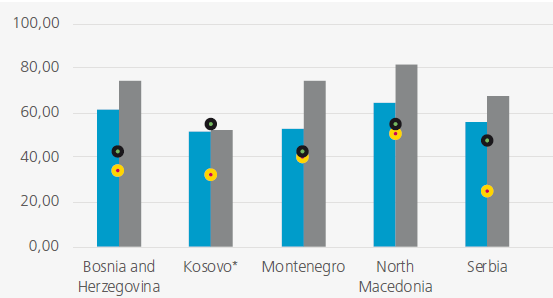 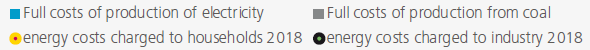 Estimacija troškova proizvodnje električne energije i cene koje su ostvarene u prodaji ka krajnjim kupcima za domaćinstva
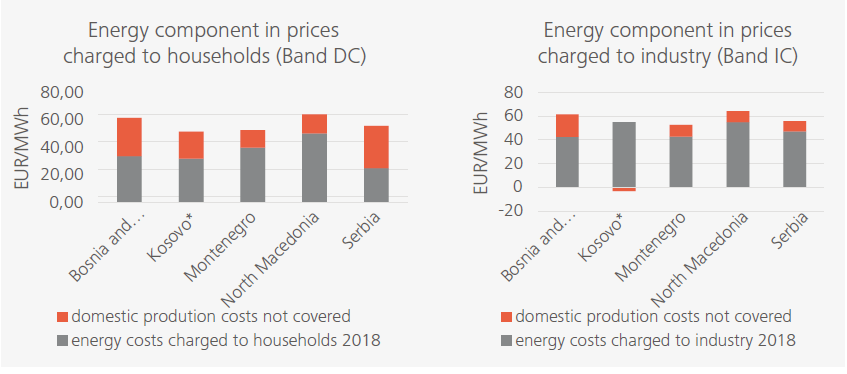 Izvor: Energetska Zajednica
Izvor: Energetska Zajednica
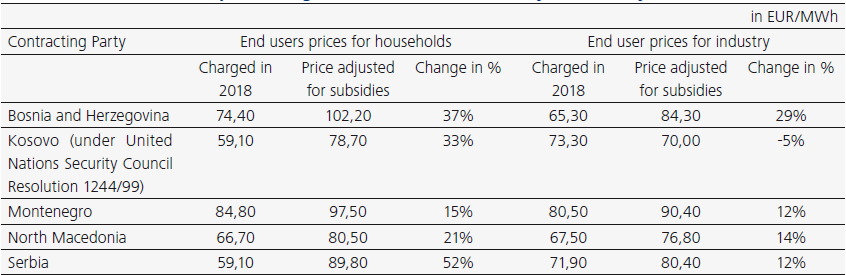 Estimacija troškova proizvodnje električne energije i cene koje su ostvarene u prodaji ka krajnjim kupcima za industriju
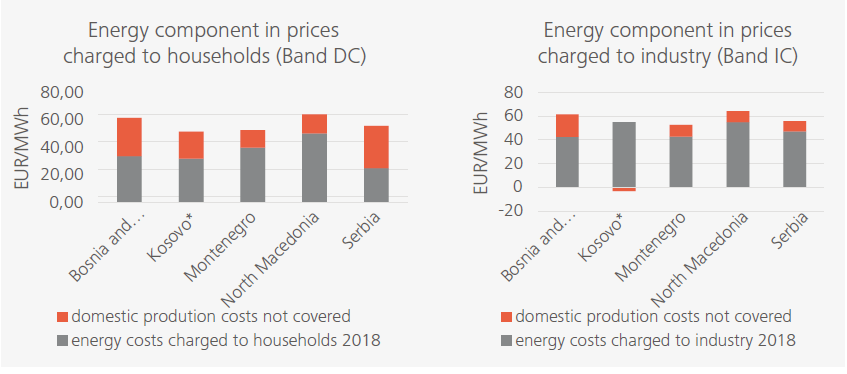 Procenjene cene električne energije za krajnje kupce u kategoriji domaćinstava i industrije sa troškovima mrežarine, taksama i porezima
Izvor: Energetska Zajednica
Izvor: Energetska Zajednica
Deloitte се односи на Deloitte Touche Tohmatsu Limited, правно лице основано у складу са правом Уједињеног Краљевства Велике Британије и Северне Ирске (изворно “UK private company limited by guarantee”), и мрежу његових чланова, од којих је сваки засебан и самосталан правни субјект. Детаљнији опис правне структуре Deloitte Touche Tohmatsu Limited и његових друштaва чланoвa можете наћи на веб-страници www.deloitte.com/rs/sr/o-нама. 
У Србији услуге пружа Deloitte д.o.o. Београд (у даљем тексту „Deloitte Србија“) које je друштво члан Deloitte Central Europe Holdings Limited. Deloitte Србија je jeдна oд водећих компанија за пружање професионалних услуга из области ревизије, пореског, пословног, финансијског и консалтинга у управљању ризицима у Србији, са више од 200 стручњака из земље и иностранства. 
Deloitte refers to one or more of Deloitte Touche Tohmatsu Limited, a UK private company limited by guarantee (“DTTL” or “Deloitte Global”), its network of member firms, and their related entities (collectively, the “Deloitte Network”). DTTL and each of its member firms are legally separate and independent entities. DTTL does not provide services to clients. Please see www.deloitte.com/about for a more detailed description of DTTL and its member firms.
Deloitte provides audit, tax, consulting, financial advisory and legal services to public and private clients spanning multiple industries. With a globally connected network of member firms in more than 150 countries and territories, Deloitte brings world-class capabilities and high-quality service to clients, delivering the insights they need to address their most complex business challenges. Deloitte’s approximately 225,000 professionals are committed to making an impact that matters.
Deloitte Central Europe is a regional organization of entities organized under the umbrella of Deloitte Central Europe Holdings Limited, the member firm in Central Europe of Deloitte Touche Tohmatsu Limited. Services are provided by the subsidiaries and affiliates of Deloitte Central Europe Holdings Limited, which are separate and independent legal entities.
The subsidiaries and affiliates of Deloitte Central Europe Holdings Limited are among the region’s leading professional services firms, providing services through more than 5,000 people in 41 offices in 17 countries.
© 2019 Deloitte Central Europe
© 2019 Deloitte Serbia